FOREST PRACTITIONER'S VIEWS ON FOREST RECREATION FUNCTION AND THEIR MOTIVATION TO CREATE FOREST RECREATION MANAGEMENT
Autratová Sabina
Mendel University in Brno / Faculty of Forestry and Wood Technology
INTRODUCTION
Some of the sites also fell under economic forests. Respondents mainly emphasized the requirement of the forest sponsor/owner in their approach to management in a given location. The requirements of the owners for the respective managers included communication with the public and adaptation of the site for increased visitor movement. Which is understandable given the sites where respondents manage. Suburban sites or sites with high tourism pressure. They have not received detailed training or preparation for these specifics during their preparation for these positions. Thus, they only gained experience when they took up the position.  However, respondents were inclined to consider the specifics of their job as part of it. They see the positives of recreational functions more in the direction of the users of these functions. At the same time, they perceive that in other locations they are also becoming users.  They see the negative aspects primarily in the visitors' lack of knowledge of the basic rules of behaviour in the forest. The most frequently mentioned was the pollution of the sites. Even with the placement of litter bins in abundance, it did not prevent high pollution of entire sites. Limited hunting was also mentioned, including increased game mortality. From their perspective, mortality occurs because of collisions with free-ranging dogs. The increasing aggressiveness of visitors, especially cyclists, was also mentioned. Another frequently mentioned aspect of high visitor numbers related to the reduction of logging activities, and in some cases, the adaptation of management. It was mentioned, for example, that the public often comments negatively on holosuits. Therefore, to avoid negative comments, they are adapting harvesting to smaller areas and also timing it to when the site is less busy with visitors. They see hope in mitigating negative impacts through education of the general lay public. Support from forest owners has been wide ranging. From the owner having only requirements and the managers having to fund everything out of their own resources, to partial funding, to full support for projects related to recreational use.
Based on semi-structured in-depth interviews, foresters' self-perceptions of the recreational functions of the forest were investigated in relation to forest recreation. Foresters' motivations for creating a recreational environment and how they view the positives and negatives of forest recreation were investigated.
The research also looked at the support forest managers have for creating recreational functions from site owners.
METHODOLOGY
Based on semi-structured interviews, interviews with 15 respondents were recorded. Respondents were selected from key locations. The key sites were urban forests and forests adjacent to urban areas. The interviews were transcribed verbatim and the data anonymized. Subsequent analysis was carried out in ATLAS.ti. I used the thematic analysis method to process the data. Which is a flexible method that is not dependent on particular epistemological or theoretical approaches (Maguire et al. 2017).
Thematic analysis is based on the data it identifies and then describes. The key is the researcher who determines how the data will be analysed. To potentially avoid the risks associated with the thematic analysis method, I used the recommended six-step process (Braun et al. 2006).
RESULTS
Recreational use of suburban woodland sites has been shown to have a large number of health, social and economic benefits for people. (Brown et al., 2013);(Yeh, C.-T. et al, 2020);(Wei-Lun Tsai et al., 2019). Recreational use of suburban forests is classified as a non-productive forest function. (Vyskot, 2003)
Tourist-used forests managed by the respondents were not always classified as special purpose forests. Some of the sites also fell under economic forests.
ACKNOWLEDGEMENT
I would like to thank my respondents and doc. Ing. Jitka Fialová, Ph.D. for her support. This research was supported by the Specific University Research Fund of Mendel University in Brno.
REFERENCES
BROWN, D. K., BARTON, J. L. GLADWELL, V. F. 2013 Viewing nature scenes positively affects recovery of autonomic function following acute-mental stress Environ. Sci. Technol., 47 (2013), pp. 5562-5569 (https://pubs.acs.org/doi/10.1021/es305019p) 
BRAUN, V., & CLARKE, V., 2006. Using thematic analysis in psychology. Qualitative research in psychology, 3(2),77-101. doi:10.1191/1478088706qp063oa
MAGUIRE, M., DELAHUNT, B. 2017. Doing a Thematic Analysis: A Practical, Step-by-Step Guide for Learning and Teaching Scholars.*. AISHE-J [online]. 2017, Vol 9(No 3), 1-14 [cit. 2018-11-20]. ISSN 3351. Dostupné z: http://ojs.aishe.org/index.php/aishe-j/article/viewFile/335/553 
VYSKOT, I., 2003. Kvantifikace a hodnocení funkcí lesů České republiky. Praha: Ministerstvo životního prostředí. ISBN 80-721-2264-9
WEI-LUN TSAI et al.,2019.,Wei-Lun Tsai, Amy J.S. Davis, Laura E. Jackson, Associations between types of greenery along neighborhood roads and weight status in different climates, Urban Forestry & Urban Greening,Volume 41, 2019, Pages 104-117,ISSN 1618-8667, https://doi.org/10.1016/j.ufug.2019.03.011.
YEH, C.-T.; CHENG, Y.-Y.; LIU, T.-Y. 2020. Spatial Characteristics of Urban Green Spaces and Human Health: An Exploratory Analysis of Canonical Correlation. Int. J. Environ. Res. Public Health 2020, 17, 3227. https://doi.org/10.3390/ijerph17093227
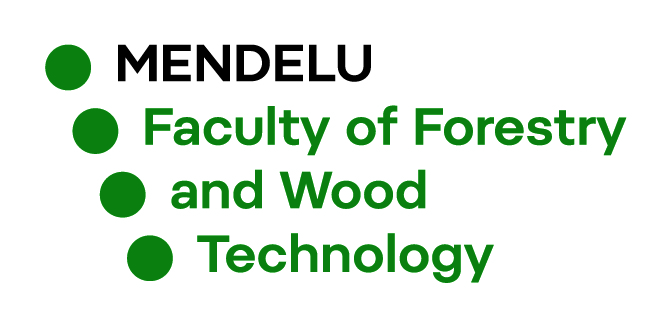 www.ldf.mendelu.cz